Лекция 3. Потенциальное векторное поле
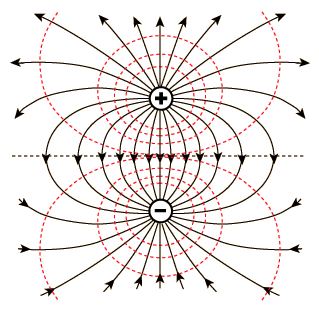 © Музыченко Я.Б., 2011
Работа сил поля по перемещению заряда
Из механики: любое потенциальное поле центральных сил является консервативным. Работа сил такого поля не зависит от пути, а зависит только от начального и конечного положения тел. 
Работа силы:



Работа силы по замкнутому контуру:
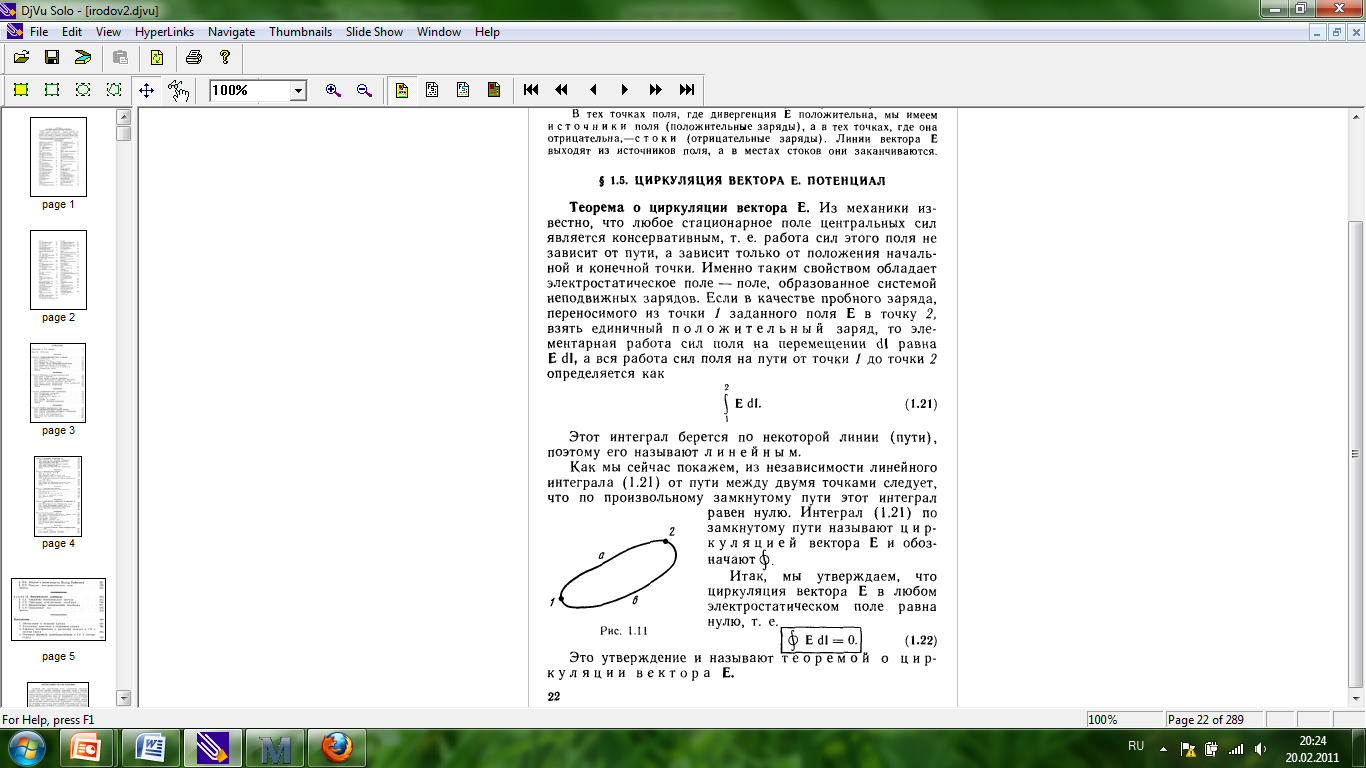 2
2
Теорема о циркуляции вектора E
Циркуляция вектора напряженности любого электростатического поля всегда равна нулю



Доказательство:




Следствия из теоремы о циркуляции:
1.   Линии напряженности 
не могут быть замкнуты
Невозможна представленная 
конфигурация поля
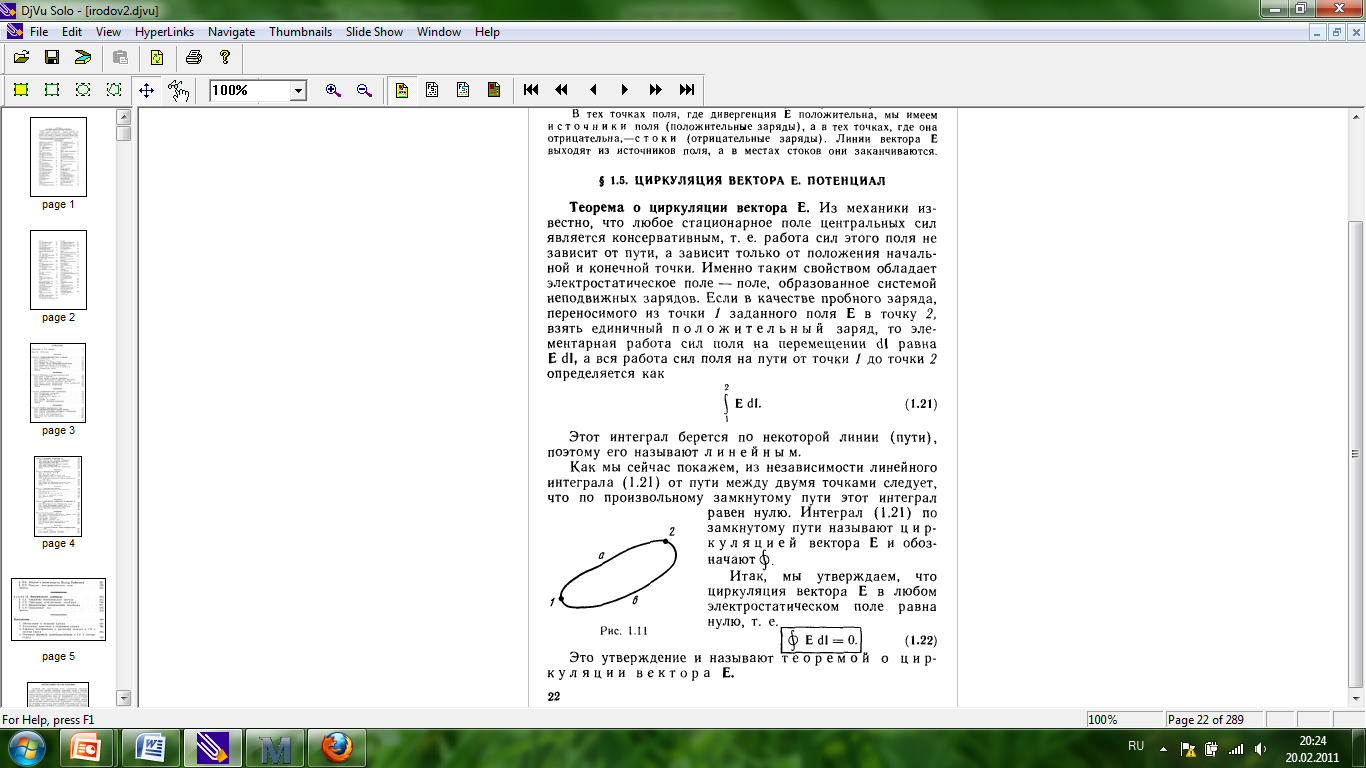 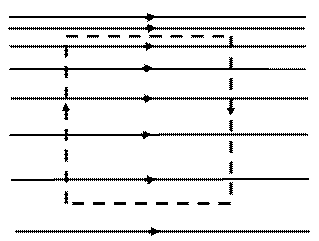 3
3
Потенциал электрического поля
W1, W2 – потенциальная энергия заряда в точках 1 и 2.
Потенциал электрического поля:
энергетическая характеристика электрического поля; скалярная величина, численно равная потенциальной энергии единичного положительного заряда в данной точке поля. 




                                                       
                                                - разность потенциалов
4
4
Потенциал электрического поля
Потенциал электрического поля определяется с точностью до аддитивной постоянной.

Потенциал точки поля численно равен работе по перемещению точечного положительного заряда из бесконечности в данную точку поля:



Потенциал на бесконечности равен нулю:
5
5
Взаимосвязь напряженности и потенциала
Для элементарных перемещений dl:


В проекциях на координатные оси:







grad – градиент
6
6
Взаимосвязь напряженности и потенциала для однородного поля (E=const)
α – угол между направлением перемещения и линиями напряженности электрического поля.
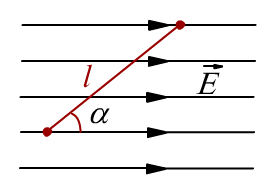 7
7
Потенциал точечного заряда
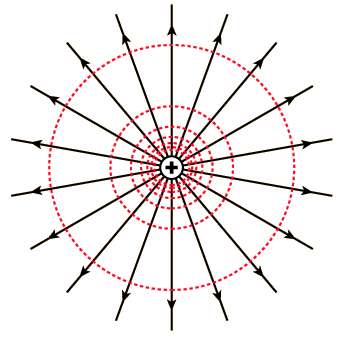 Напряженность поля точечного заряда:
8
8
Потенциал системы зарядов
Принцип суперпозиции для вектора напряженности:



Принцип суперпозиции для потенциала системы зарядов:



Непрерывное распределение зарядов:
9
9
Потенциал поля, создаваемого различными заряженными телами
Бесконечная равномерно заряженная плоскость с поверхностной плотностью σ.






Потенциал электрического поля цилиндра (нити) радиусом R, равномерно заряженного с линейной плотностью τ.
10
10
Потенциал поля, создаваемого различными заряженными телами
3. Потенциал электрического поля равномерно заряженной сферы радиусом R с зарядом q.





4. Потенциал электрического поля равномерно заряженного по объему шара радиусом R с зарядом q
11
11
Эквипотенциальные поверхности
Поверхности, в каждой точке которых потенциал имеет одно и тоже значение. 
Свойства эквипотенциальных поверхностей:
 Линии напряженности всегда перпендикулярны эквипотенциальным поверхностям.
 Густота эквипотенциальных поверхностей пропорциональна напряженности поля.
 Работа по перемещению заряда вдоль эквипотенциальной поверхности равна нулю.
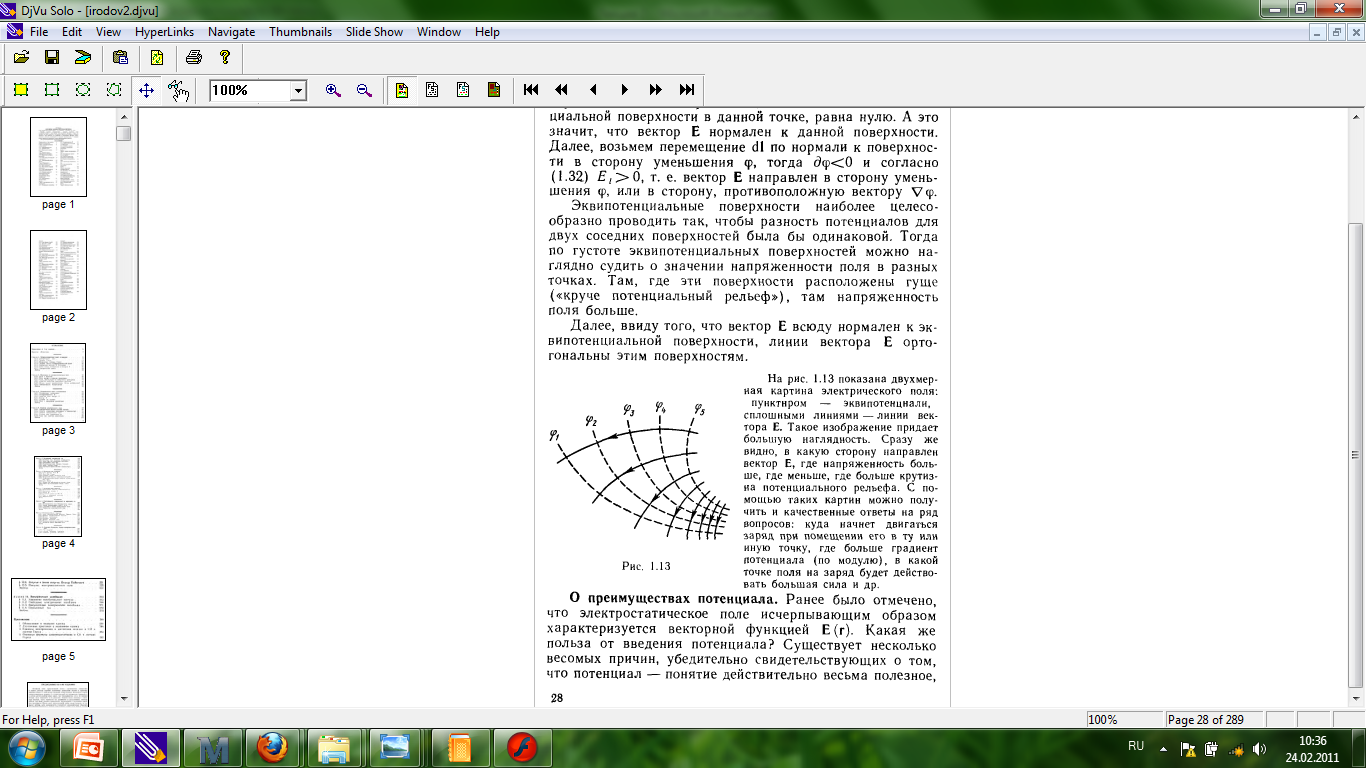 12
12
Эквипотенциальные поверхности
Точечный заряд, равномерно заряженная сфера, шар.






Однородное поле (равномерно заряженные пластины, плоский конденсатор)
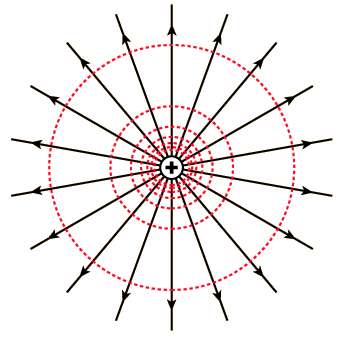 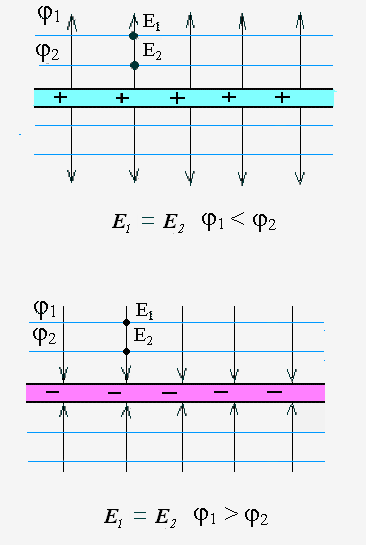 13
13
Энергия взаимодействия системы зарядов
Система из n точечных зарядов.
Работа всех сил взаимодействия произвольной системы зарядов равна убыли энергии взаимодействия зарядов этой системы: 


Найдем выражение для энергии взаимодействия W:


Энергия взаимодействия пары зарядов
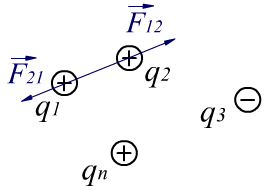 14
14
Энергия взаимодействия системы зарядов
Для n зарядов:



В каждой скобке – энергия взаимодействия i–го заряда со всеми остальными.



Учитывая что               , получаем
15
15
Энергия взаимодействия системы зарядов
- потенциал создаваемый всеми зарядами системы кроме       в месте его нахождения.  

Энергия взаимодействия пары зарядов

Заряды               находятся на расстоянии r друг от друга. Найдем энергию их взаимодействия.
16
16